Figure 4. Surface statistics displaying activations time locked to the shift (left) and maintenance (right) of ...
Cereb Cortex, Volume 18, Issue 6, June 2008, Pages 1384–1394, https://doi.org/10.1093/cercor/bhm171
The content of this slide may be subject to copyright: please see the slide notes for details.
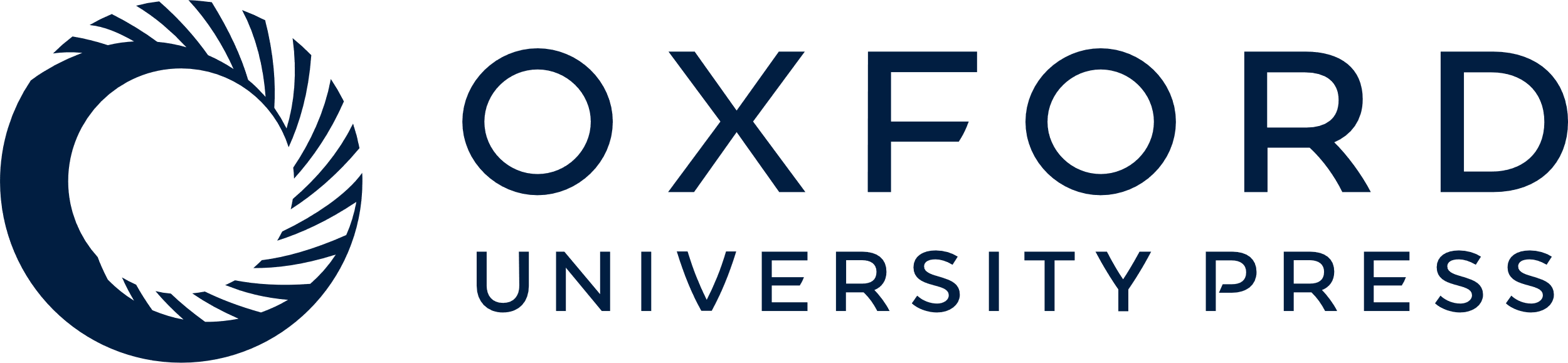 [Speaker Notes: Figure 4. Surface statistics displaying activations time locked to the shift (left) and maintenance (right) of attention are overlaid onto an inflated surface brain. Medial surface of left hemisphere and the lateral surface of right hemisphere are shown. All activations displayed are significant (P < 0.05, corrected for multiple comparisons). Peak coordinates are shown in Table 1.


Unless provided in the caption above, the following copyright applies to the content of this slide: © The Author 2007. Published by Oxford University Press. All rights reserved. For permissions, please e-mail: journals.permissions@oxfordjournals.org]